Pigs By Gail Gibbons
Characteristics
The way something or someone looks, sounds, tastes, feels, or smells
White Hat
Girl
Red  Bowl
Characteristics
Tell the class some characteristics of something and we will try to guess what it is. (Model to give an example first.)
Tidy
Nice and neat
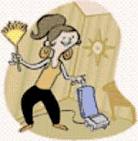 Tidy
If your room is tidy....
You threw your clothes all over the place
You picked up all your toys
You picked up all of the trash
Distressed
To be scared, worried or in pain
Distressed
Show me what it looks like if you are hurting, worried, or scared.
When you are distressed….
You want to cry
You want to laugh
You want to color a picture
Which one goes with tidy?
Which one goes with Characteristics?
Red barn
White goat
Which one goes with distressed?
Which word goes with this picture?Characteristics, tidy, distressed ?
Water
Hard Shell
Rock
Which word goes with this picture? Characteristics, tidy, distressed?
Which word goes with this picture? Characteristics, tidy, distressed?